Southern Illinois University Edwardsville
Tuition Waivers
Tuition Waiver Basics
There are two basic types of waivers:
Employees
Dependents
Applications are first sent to the Office of Human Resources for eligibility
The Office of Student Financial Aid processes the waiver for the student's account
If the employee or dependent attends another eligible school, the Office of Human Resources works with those universities
Eligibility Overview
Civil Service	
Excludes Extra Help/Temporary Assignment employees
Administrative and Professional Staff
Faculty
Retirees (SURS annuitant)
Persons on layoff
Dependent of a seven year+ employee
Spouse or Dependent of a deceased employee
Spouse includes marriage partner, domestic partner, or civil union
Employee Eligibility
Employees must be:
Employed on or before the first day of classes for the given academic term
Employed for the complete duration of the semester or the waiver may be rescinded and result in your payment of the bill
Programs Not Included by the Waiver
Aviation
Law
School of Medicine
School of Dental Medicine
School of Pharmacy
Doctorate Nurse Practitioner (DNP)
How Do I Apply for a Tuition Waiver
Complete the appropriate tuition waiver application located on the Office of Human Resources website
A new application must be completed each semester
The deadline for tuition waivers is the 10th day after the official start of the semester
Tuition payments are required prior to this day and require a payment to be made. Make sure to check payment due dates to ensure classes aren’t dropped
Late waivers may be declined
Civil Service EmployeesTuition Waiver
If taking 10 hours or more,
Tuition coverage for nine hours only
All tuition and fees over the benefit amount (nine hours) must be paid by the employee
If taking 9 hours or less,
Tuition coverage for up to nine hours
Athletic Fee
Student Welfare and Activity Fee
Civil Service EmployeesTuition Waiver
Part-time Civil Service employees,
Receive the benefit at the same pro-rate as employment percentage (i.e. an 85% employee taking nine hours or less would receive a waiver for 85% of the tuition and included fees)
Classes taken during work hours must be approved by supervisor(s)
Covers both graduate and undergraduate courses
Covers Graduate up $5,250
Civil Service EmployeesTuition Waivers
Civil Service employees may use Tuition Waivers at these schools:





Employees may not attend any Community College and receive this benefit
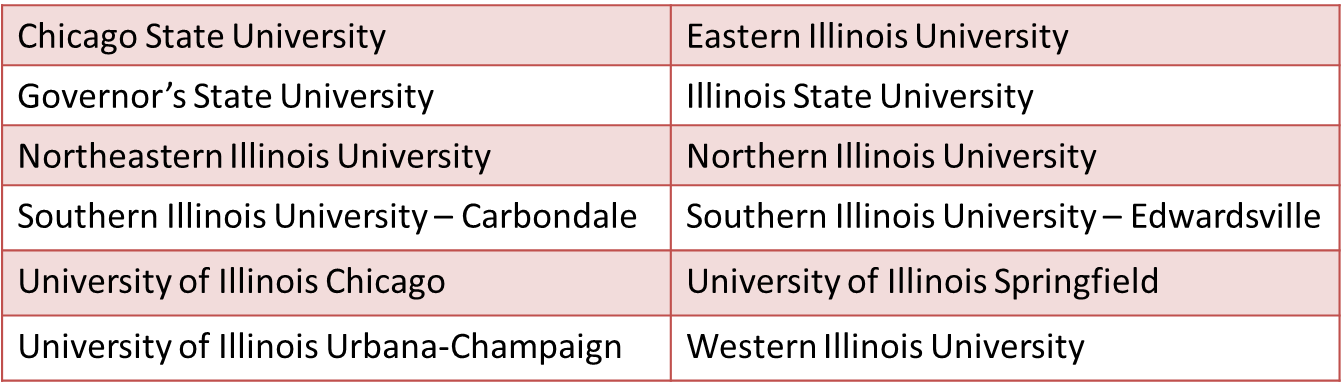 Administrative/Professional StaffTuition Waiver
Eligible for waivers of tuition during academic terms in which they are in pay status, and the course must be completed prior to the end of employee’s active status 
Staff not in active pay status during an academic term but possessing an appointment for the prior and subsequent academic term may also receive the waiver (i.e. summer semester)
Limited to attend the SIU system only
No limit to the number of hours
Waiver pays for tuition only and the employee pays all fees
Covers both graduate and undergraduate courses
Covers Graduate up $5,250
Faculty Tuition Waiver
Term faculty are eligible for a waiver during semesters in which they are under appointment
Continuing appointments are eligible for waivers in any semester of the year
Limited to attend the SIU system only
No limit to the number of hours
Waiver pays for tuition only and the employee pays all fees
Covers both graduate and undergraduate courses
Covers Graduate up $5,250
Retired Employees
Former SIUE employees who meet the admission requirements are eligible to enroll in credit courses offered at SIUE only
Retirees are required to pay all fees
Benefits During Layoff
Employees who meet the academic requirements and are laid off are eligible to enroll in credit courses offered at the Edwardsville campus
For the period of one year after the date of the layoff
Required to pay the usual and applicable fees
Dependent of Seven Year Employees
Employee must have been employed by SIUE for at least seven years at a minimum of a 50% appointment
Dependent may use a waiver for 50% of tuition cost for undergraduate education
Waiver can be utilized for 130 attempted hours
Can be used at any State of Illinois University
Dependent must follow the university’s admission and enrollment process
Eligibility of Dependent of Seven Year Employees
Must be the natural, adoptive, step-child, or foster child of the employee
Must be under the age of 25 at the beginning of the academic year
Must qualify for admission to the University under the same admission requirements, standards, and policies
Must show appropriate documentation to the Office of Human Resources as needed (birth certificate, adoption papers, marriage license)
Qualifying parent must be employed for the duration of the semesters a dependent is to be enrolled
Waiver may be rescinded if the employee terminates employment making the student responsible for the bill
Deceased Employee Dependent Eligibility
A deceased University employee shall be defined as one who at the time was in active service, retirement status, or in disability service, who served the University at leave five years in a full-time capacity
Spouses and dependents shall not be eligible for tuition waivers if they are employed by the University in any capacity other than as a student employee or receiving aid under any education grant, aid program, fellowship, or scholarship provided tuition reimbursement
Eligibility for Dependent of Deceased Employee
A natural born or adopted child or the natural born or adopted child of a spouse who were considered dependents for Federal Income Tax purposes
Foster children who were supported by and lived in the home of the deceased employee for at least five years and were considered dependents for Federal Income Tax purposes
Dependent will not be eligible if they have passed the age of 22 at the time of the death of the employee
Eligibility terminates when dependent turns 28
Limited to attend SIUE only
Additional Information
You may obtain more information regarding tuition waivers under Frequently Asked Questions or find the application by visiting:
http://www.siue.edu/humanresources/benefits/tuition_waiver.shtml or by contacting the Office of Human Resources at 618-650-2190

For more information regarding your bill, tuition, and fees, contact the Office of Student Financial Aid at 618-650-3880